Welcome to $VAR_TITLE$
PowerPoint documents with PHP.
$VAR_TITLE$ features
First item
Second item
Subitem A
Subitem B
Subitem C
Subitem C.1
Subitem C.2
Subitem D
Third item
Images
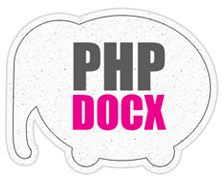 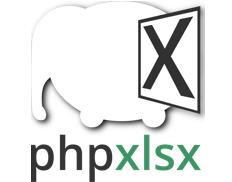 www.phpdocx.com
www.phpxlsx.com
Tables
Multimedia
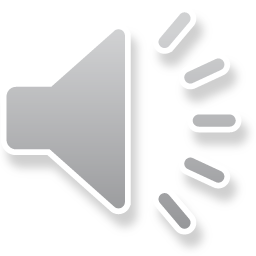